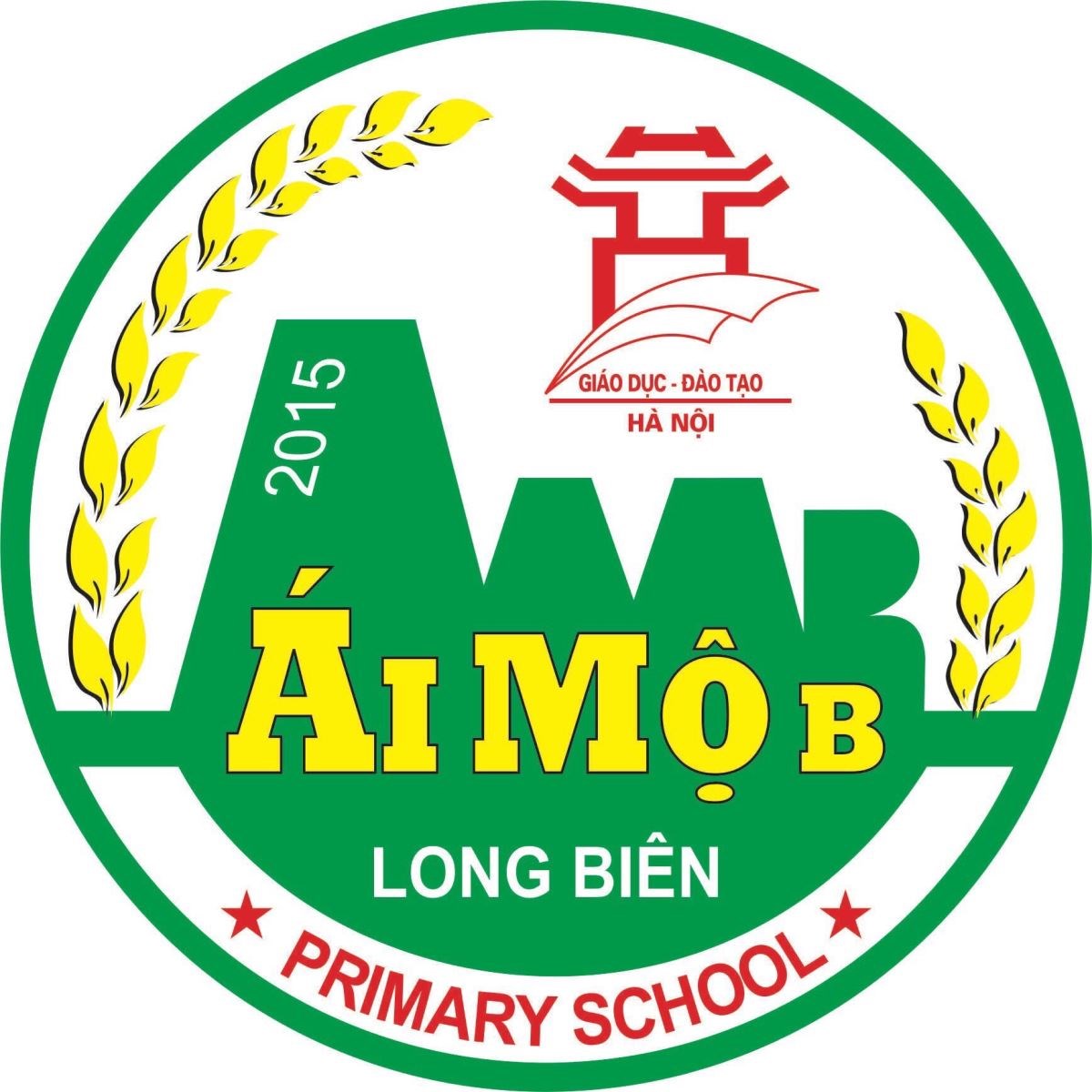 ỦY BAN NHÂN DÂN QUẬN LONG BIÊN
TRƯỜNG TIỂU HỌC ÁI MỘ B
PHÂN MÔN: TẬP LÀM VĂN

Tên bài: 
CẤU TẠO CỦA BÀI VĂN TẢ CẢNH
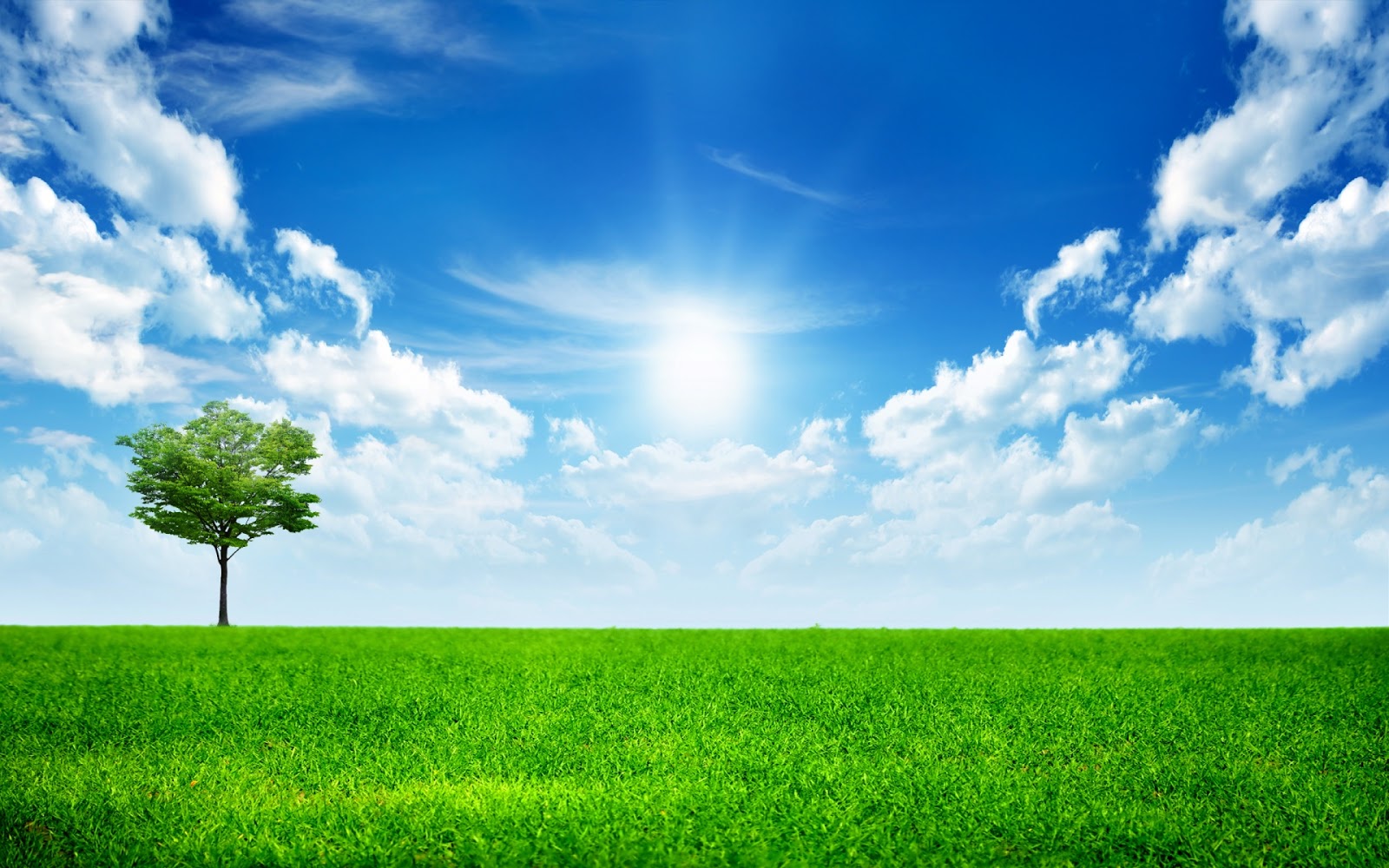 Kiểm tra đồ dùng học tập
Sách giáo khoa môn Tiếng Việt
 Vở ghi chép môn Tiếng Việt
Dụng cụ để học môn Tiếng Việt nếu có
Những kiểu bài văn miêu tả đã học ở lớp 4 là: tả đồ vật, tả cây cối, tả con vật
Em hãy nêu những kiểu bài văn miêu tả đã được học ở lớp 4?
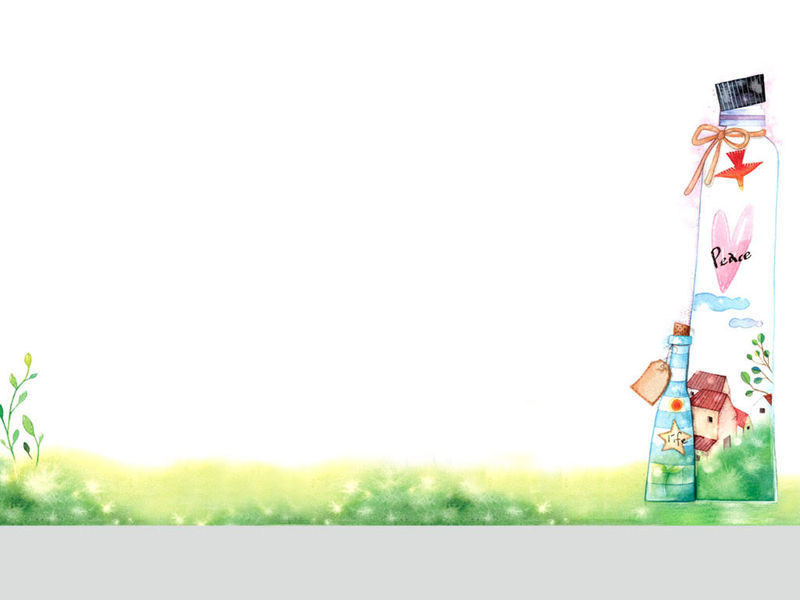 Tập làm văn
CẤU TẠO CỦA BÀI VĂN 
TẢ CẢNH
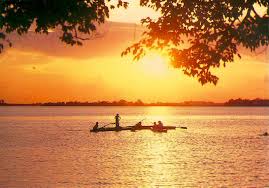 Nhận xét
   1. Đọc và tìm các phần mở bài, thân bài, kết bài của bài văn “Hoàng hôn trên sông Hương”. (Sgk, 11)
Bài văn được chia làm mấy đoạn?
Bài văn gồm 4 đoạn:
Cuối buổi chiều,… rất yên tĩnh này
         Huế đặc  biệt yên tĩnh lúc hoàng hôn
2. Mùa thu,……..hai hàng cây
         Màu sắc của sông Hương từ lúc hoàng hôn đến lúc tối hẳn
3. Phía bên sông,…chấm dứt
         Hoạt động của con người bên bờ sông, trên mặt sông từ lúc hoàng hôn đến lúc thành phố lên đèn
4. Câu cuối
         Sự thức dậy của Huế sau hoàng hôn
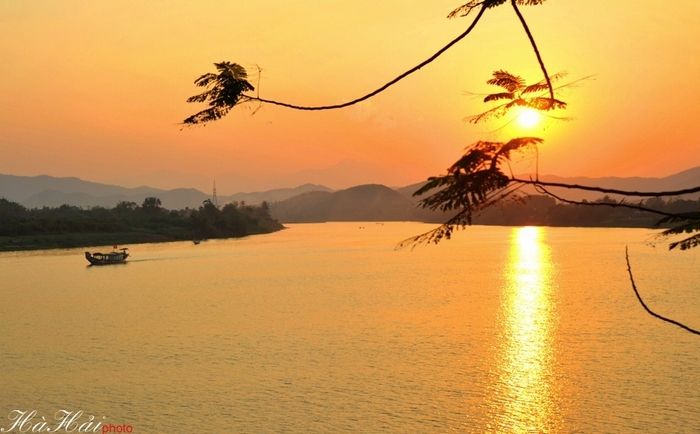 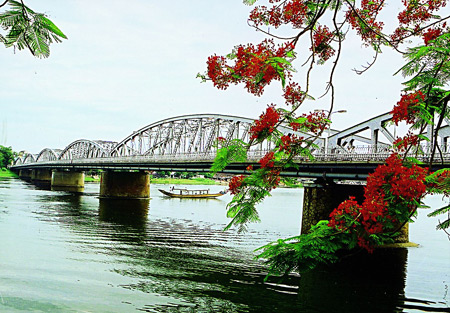 Mây chiều rực rỡ
Màu ngọc lam
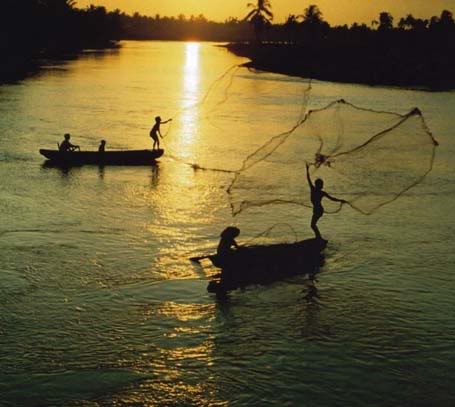 Thuyền chài
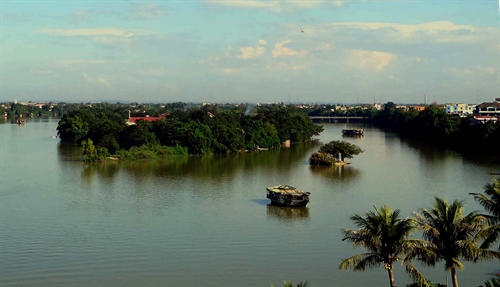 Xóm Cồn Hến
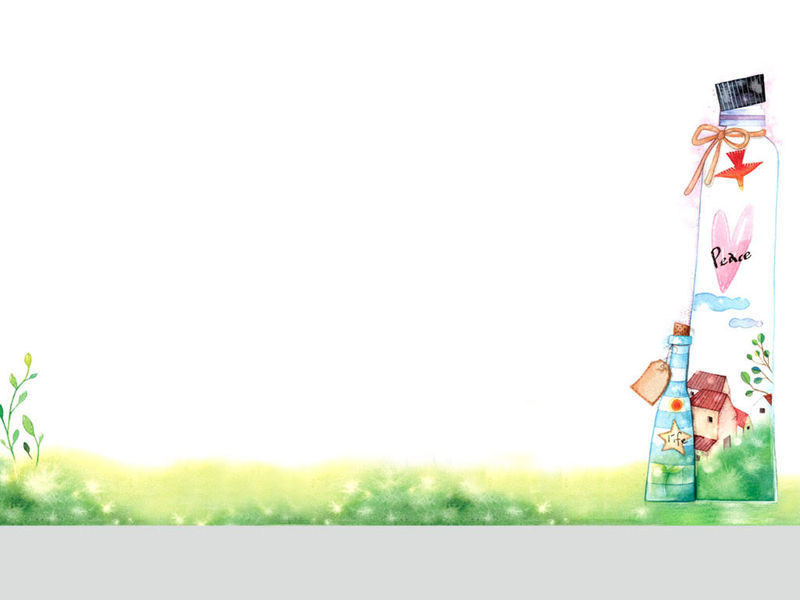 2. Thứ tự miêu tả trong bài văn “Hoàng hôn trên sông Hương” có gì khác so với bài “Quang cảnh làng mạc ngày mùa” 
- Phần mở bài của bài “Quang cảnh làng mạc ngày mùa” nói lên nội dung gì?
Giới thiệu màu sắc bao trùm làng quê là màu vàng
- Phần thân bài tác giả miêu tả những gì?
 + Tả màu vàng rất khác nhau của cảnh, của vật
 + Tả thời tiết và con người.
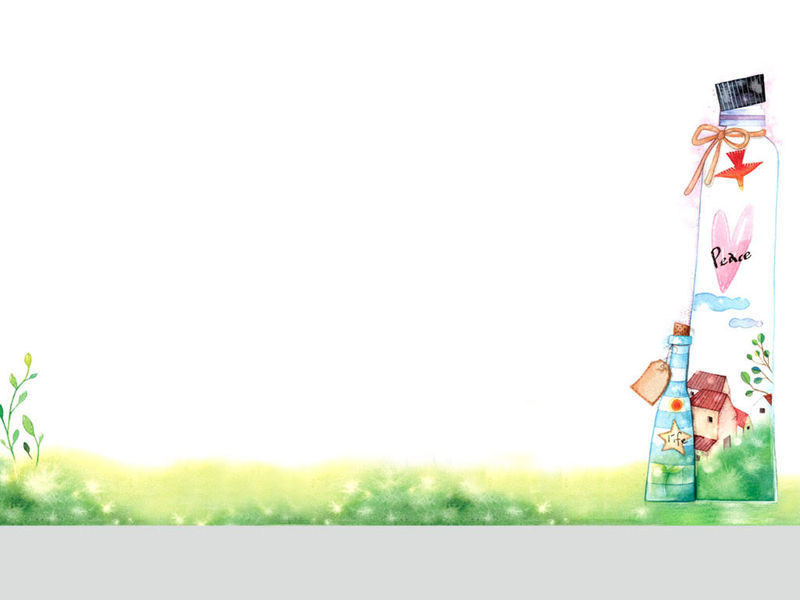 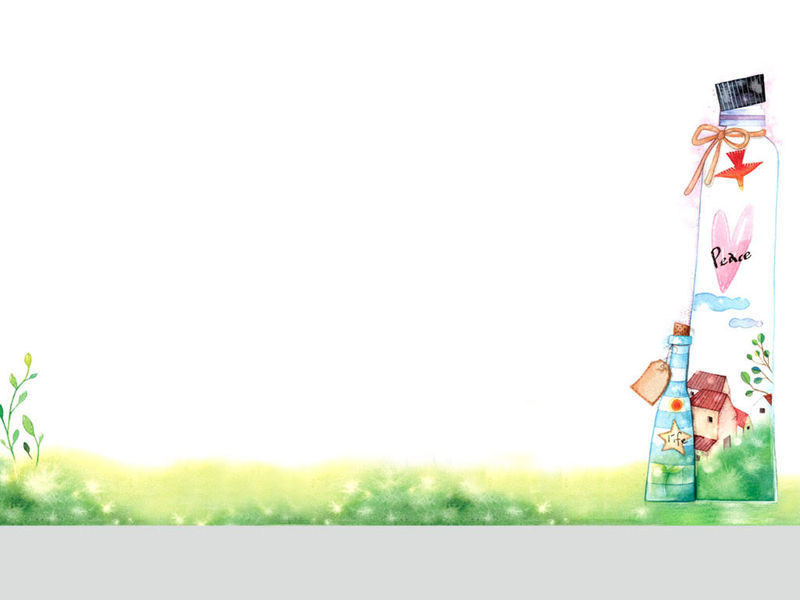 II. Ghi nhớ:

Bài văn tả cảnh thường có ba phần:
 Mở bài: giới thiệu bao quát cảnh sẽ tả
 Thân bài:  Tả từng phần của cảnh hoặc sự thay đổi của cảnh theo thời gian
 Kết bài: nêu nhận xét hoặc cảm nghĩ của người viết
III. Luyện tập
Mở bài: (Câu văn đầu): Nhận xét chung về nắng trưa
Thân bài: Cảnh vật trong nắng trưa. Có bốn đoạn:
Đoạn 1: (Từ buổi trưa trong nhà…bốc lên mãi) Hơi đất trong nắng trưa dữ dội
Đoạn 2: (từ Tiếng gì xa vắng… hai mi mắt khép lại): Tiếng võng, tiếng hát ru em trong nắng trưa.
Đoạn 3 :( từ Con gà nào… lặng im): Cây cối và con vật trong nắng trưa
Đoạn 4: (từ Ấy thế mà…chưa xong): hình ảnh mẹ trong nắng trưa
Kết bài:  (câu cuối) Cảm nghĩ về mẹ
Dặn dò:  Quan sát và ghi chép lại cảnh của một buổi sáng (hoặc trưa, chiều) trong vườn cây (trong công viên, trên đường phố, trên nương rẫy)
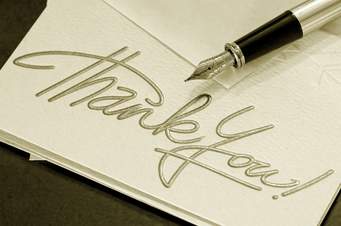